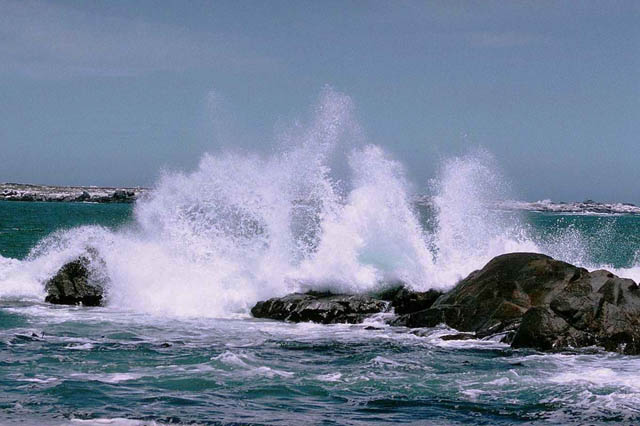 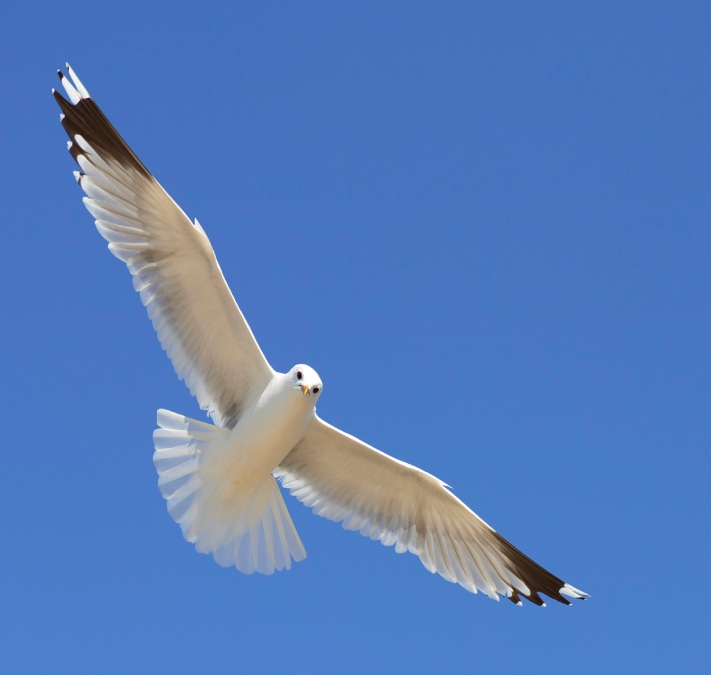 توجّه نفسانی
درس سیزدهم
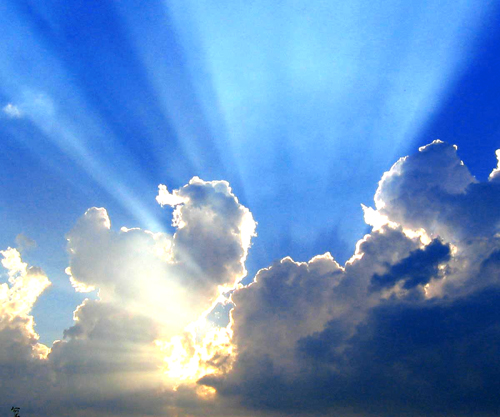 نزول خیرات    و برکات
توجّه نفسانی
دفع خیرات    و برکات
وهم
خیال
تدبیر در امور با مدیریت سایر قوا
توجه نفس
عقل و الهام
فعل
حس
به معنای آمادگی داشتن و انتظار چیزی را کشیدن است.
مواظبت همراه با تحقیق و تفتیش را گویند.
کسی است که با تدبیر بر چیزی سیطره دارد.
حفظ حدود چیزی و توجه به لوازم آنست.
اشراف بر چیزی به قصد اطلاع را گویند و به فارسی از آن به رسیدگی تعبیر می­شود.
مراقبت و حفظ مستمر را گویند و مختص به عقلاست.
با اختیار و از روی صبر چشم دوختن است.
شناخت و توجه همه جانبه به مقصود و مطلوب
خشیت
(مراقبت درونی با خوف نگرانی از نرسیدن به مطلوب)
تقوا
(کنترل رفتار با معیار حق)
تلاوت و انعکاس اسماء و صفات الهی
اولین مرحله ی غی 
انحراف در درک مطلوب و منفعت
خشی
انذار
درک درست از منفعت
نداشتن حس استقلال و استغنا
تصحیح توجه نفس